The Skeletal, Muscular and Integumentary Systems
Chapter 36
36-1 The Skeleton
Functions:
Supports body
Protects organs
Provides movement
Stores minerals
Provides site for blood cell formation
36-1 The Skeleton
Structure
206 bones in adult
Axial-supports center of body, includes skull, vertebral column and rib cage
Appendicular-includes arms, legs, pelvis and shoulders
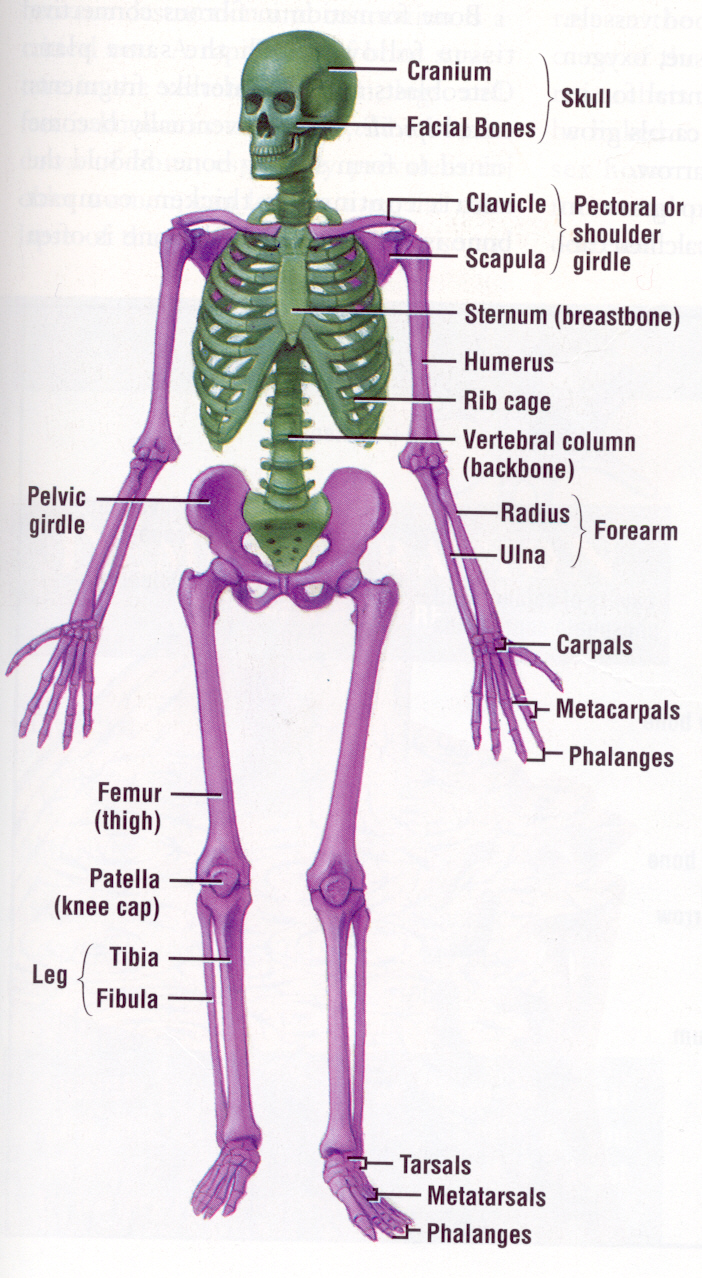 36-1 Structure of Bones
Most of the mass is minerals (salts)
A solid network of living cells and protein fibers surrounded by calcium and phosphorus
36-1 Structure of Bones
Outer layer
Periosteum-tough layer of connective tissue
Blood vessels inside to carry oxygen and nutrients to bones
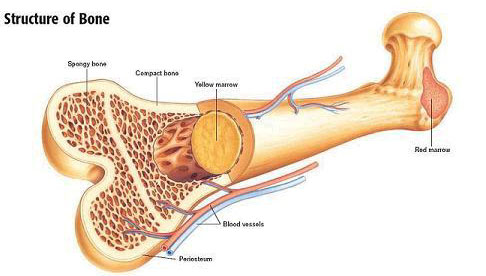 36-1 Structure of Bones
Compact bone
Thick, dense, not solid
Haversian canals run through that have blood vessels and nerves
Spongy layer on inside at end of long bones and center of short flat bones, provides latticework/structure without a lot of mass
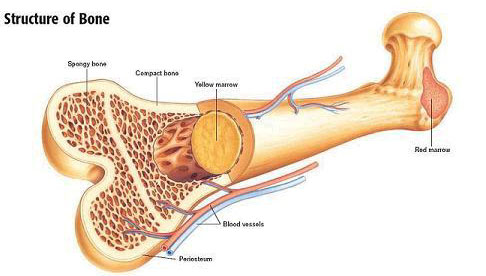 36-1 Structure of Bones
Bone marrow
Yellow-mainly fat cells
Red-produce red blood cells, some white blood cells and platelets
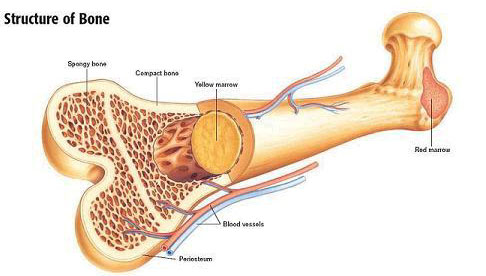 36-1 Structure of Bones
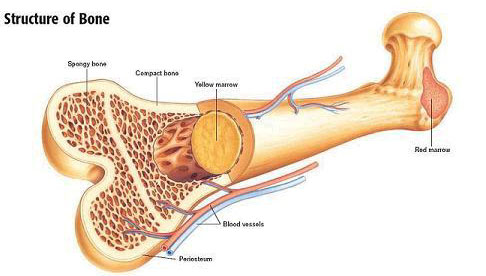 36-1 Structure of Bones
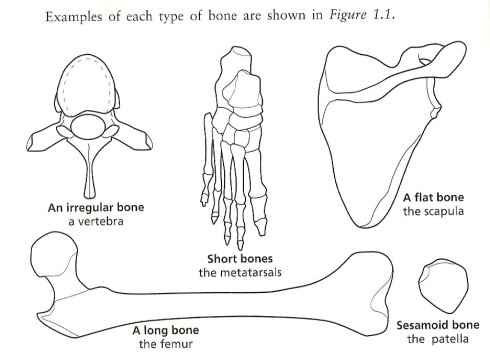 36-1 Development of Bones
As newborns, comprised of cartilage
Cartilage cells in a network of protein fibers-collagen, elastin. Dense, fibrous supportive and flexible
As we age, ossification (bone formation) occurs-cartilage is replaced by bones
36-1 Development of Bones
Osteoblasts create bone
Osteo-bone
Blast-cells that form new cells
Osteoclasts break down bone
Osteo-bone
Clast-cells that break cells
36-1 Development of Bones
Ossification-begins 7 months before birth
Osteoblasts secrete mineral deposits
Osteoblasts become surrounded by bone and become osteocytes (-cyte=cell)
Occurs at end of bones at growth plates
Stops when you stop growing
36-1 Development of Bones
Also occurs when bones are broken
Osteoclasts remove damaged bone
Osteoblasts provide new bone
Cartilage remains in places where flexibility is needed
Tip of nose, external part of ears, where rib bones are attached to sternum (breast bone at center of rib cage)
36-1 Development of Bones
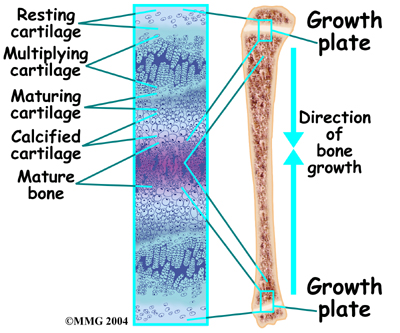 36-1 Development of Bones
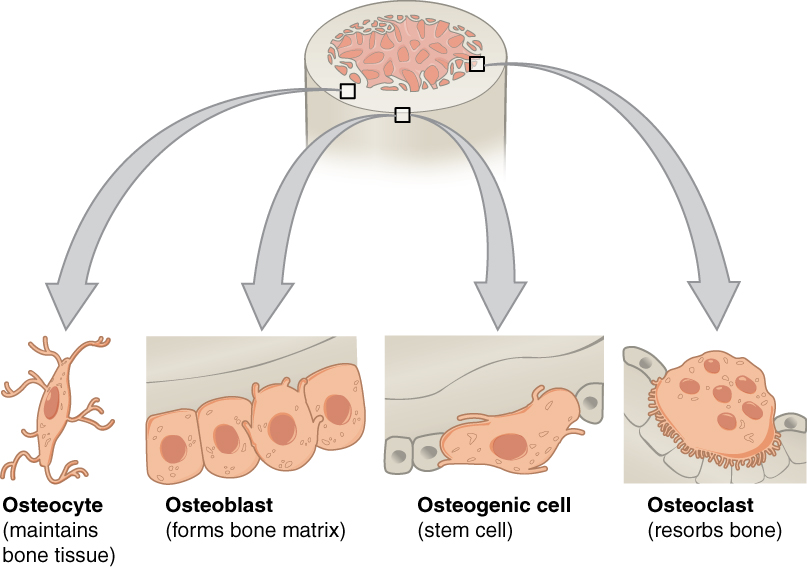 36-1 Types of Joints
Immovable-bones in skull
Slightly movable-joints between vertebrae
Freely moving joints-ball and socket, pivot, hinge, saddle joints
36-1 Types of Joints
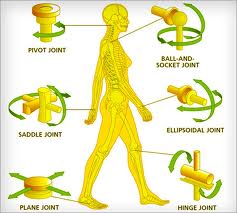 36-1 Structure of Joints
In freely movable joints, ends are covered by cartilage to protect bones from rubbing against each other
Surrounded by a fibrous joint capsule
Ligaments
Layer of cells that produce synovial fluid
Bursa are sacs of synovial fluid (knees, some other joints)
36-1 Structure of Joints
When tissue is damaged, inflammation is the body’s response
Swelling, redness, heat, pain
Bursitis-occurs in bursa
Arthritis-100 types, affects 10% world’s population
36-1 Structure of Joints
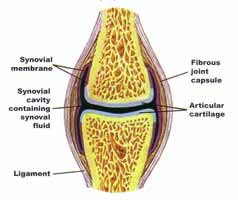 36-2 The Muscular System
40% of mass of your body is muscle
Function:
Moves bones, maintains blood pressure, moves food through digestive system, all movement
36-2 The Muscular System
Three types of muscle
Skeletal
Smooth
Cardiac
36-2 The Muscular System
Skeletal muscle
Attached to bone
Voluntary movement, most controlled by CNS
Under microscope, alternating light and dark bands-striations
Large (1mm-30 cm) and multinucleated
Made of muscle fibers, connective tissue, blood vessels and nerves
36-2 Skeletal Muscle
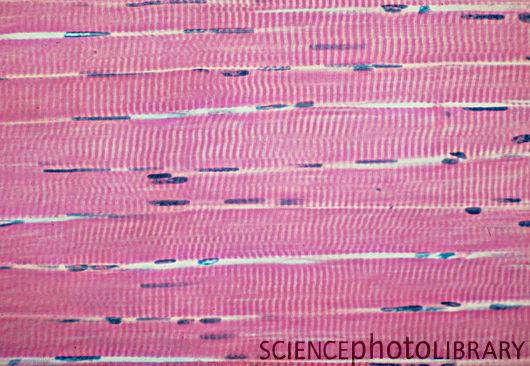 36-2 Skeletal Muscle
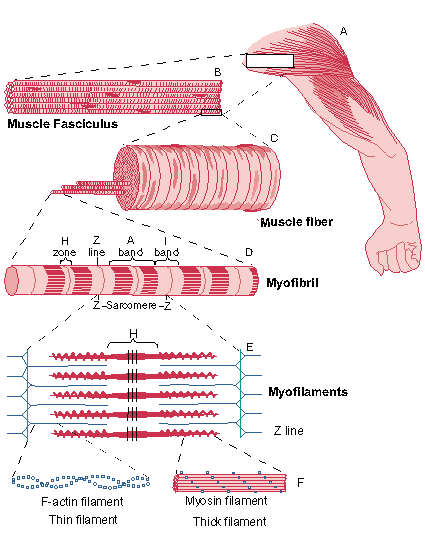 Muscle
Bundle muscle fibers
Muscle fiber (cell)
Myofibril
Z disc and sarcomere
Myosin, actin
36-2 Smooth Muscle
Usually not under voluntary control
Spindle shaped
Not striated
Not multinucleated
Found in hollow structures-intestines, blood vessels
Most can function without nervous stimulation, are connected to each other trough gap junctions so nerve impulses can pass from one cell to the next
36-2 Smooth Muscle
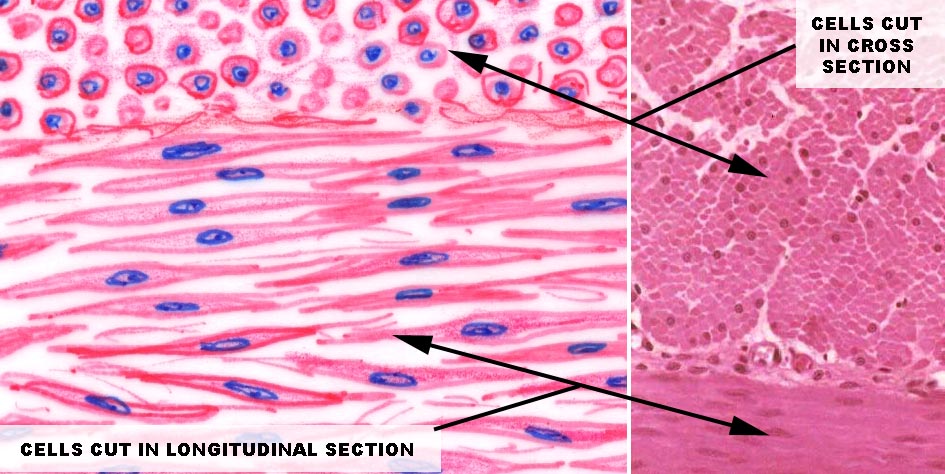 36-2 Cardiac muscle
Found only in heart
Striated
Cells smaller than skeletal muscle
One or two nuclei
Can function without nervous stimulation, are connected to each other trough gap junctions so nerve impulses can pass from one cell to the next
36-2 Cardiac muscle
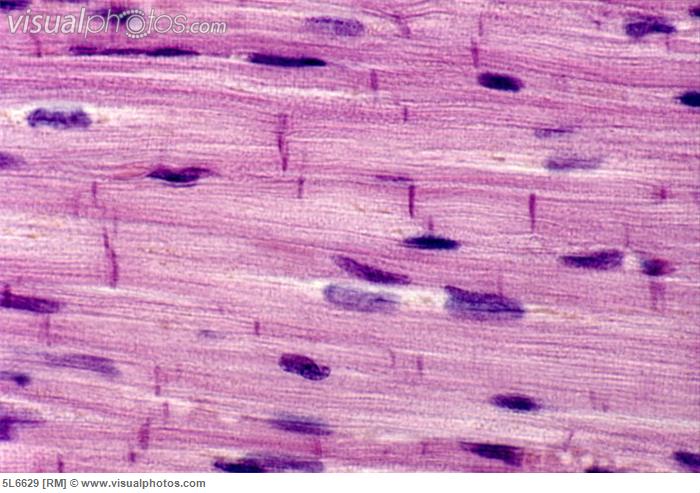 36-2 Muscle Contraction
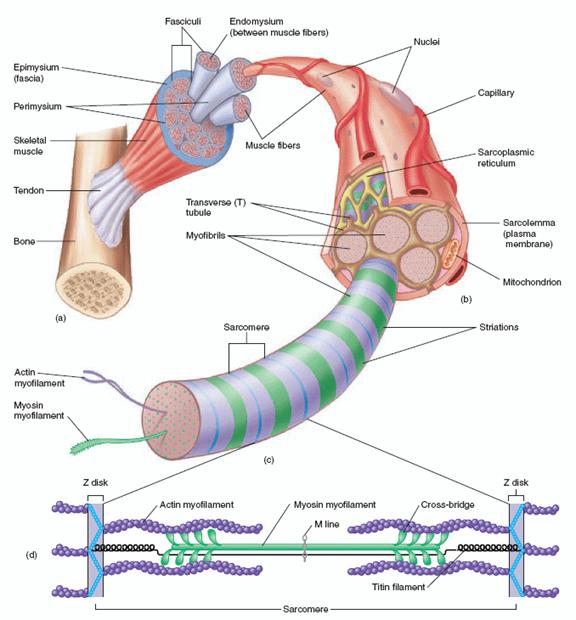 Myofibrils
Myofilaments
Thick and thin
Myosin and actin
36-2 Muscle Contraction
Contraction occurs when thick and thin filaments (myosin and actin proteins) move past each other
Cross bridges form between the two protein molecules
Cross bridge changes shape, pulls on actin filament which slides toward center of sarcomere (smallest unit of muscle proteins that can contract) and distance between the Z discs (ends of sarcomeres) decreases
Cross bridge released
Process repeated
36-2 Muscle Contraction
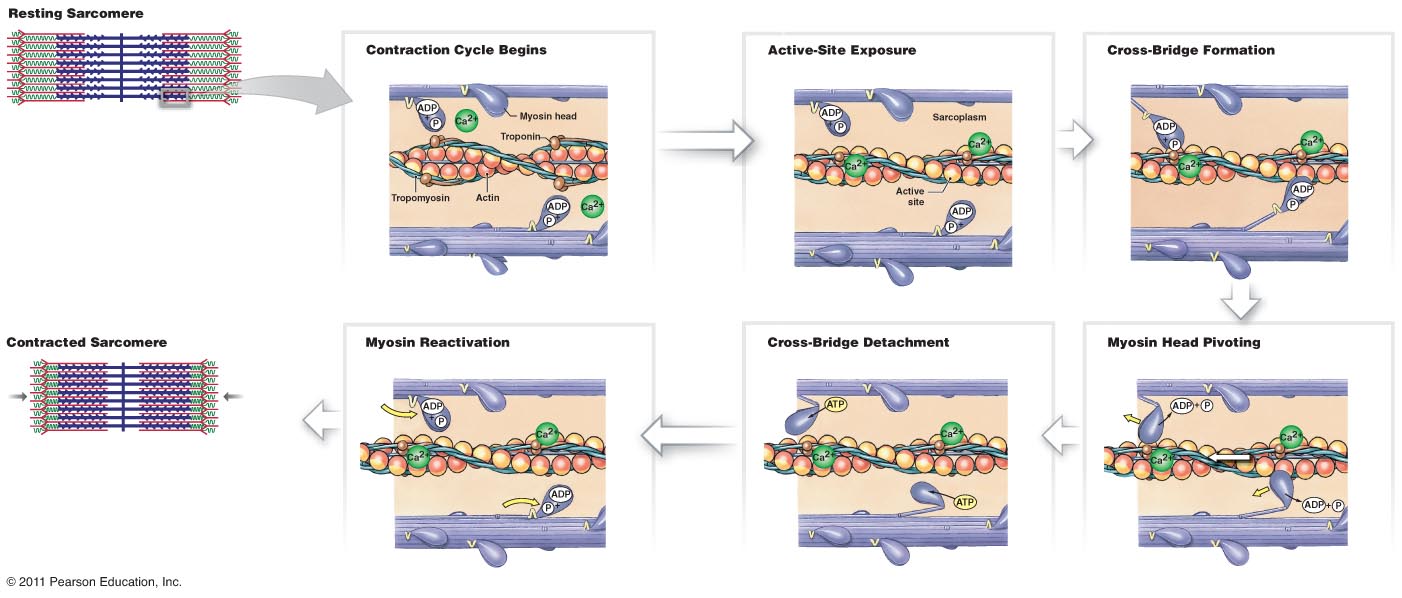 36-2 Control of muscle contraction
Skeletal muscle must contract in a controlled fashion
Controlled by CNS and PNS, brain to motor neurons to muscle
36-2 Control of muscle contraction
Neuromuscular junction-where motor neuron meets muscle
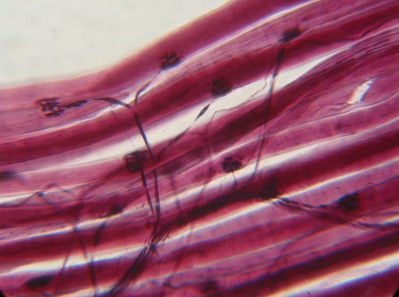 36-2 Control of muscle contraction
Pockets (vesicles) in axons of motor neuron release acetycholine
Acetycholine molecules diffuse across synapse
Causes an “impulse” that causes the release of Ca ++ (Ca 2+, calcium ions)
Ca 2+ causes proteins to make actin and myosin form cross bridges to cause contraction
36-2 Muscle Contraction
https://www.youtube.com/watch?v=BMT4PtXRCVA
36-2 How muscles and bones interact
Skeletal muscles generate force by contracting and pulling on bones
Muscles are attached to bone by connective tissue called tendons
Tendons pull on bones and make them act as levers
Joint is the fulcrum
Usually several muscle pull the lever (bone) in different directions
Most skeletal muscles work as opposing pairs, when one contracts the other relaxes
36-2 How muscles and bones interact
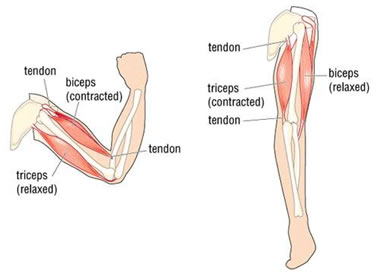 36-2 How muscles and bones interact
Skeletal muscle mainly partially contracted, some of the cells are contracted, some are not-resting muscle tone
Keeps back and legs straight
Regular exercise increases muscle tone
Muscles grow by making new material within the muscle cells
Muscles not used get smaller and weaker
36-3 The Integumentary System
The Skin-Functions
Barrier against infection and injury
Regulates body temperature
Removes waste products
Provides protection against UV radiation
36-3 The Skin
2 main layers-epidermis, dermis
Underneath subcutaneous fat, connective tissue
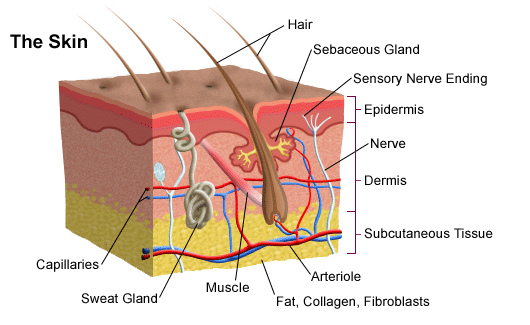 36-3 The Skin
Epidermis
Outer layer of skin
No blood vessels
Outside made of dead cells
Inside made of living cells
Cells reproduce rapidly
Cells form keratin
Melanocyte-pigment cells-melanin
36-3 The Skin
Dermis
Inner layer of skin
Contains collagen, blood vessels, nerve endings, glands, sense organs, smooth muscles and hair follicles
Blood vessels narrow when cold, widen when hot to regulate body temperature (change surface area of heat exchange between cells and blood)
36-3 The Skin
Dermis (continued)
Two types of glands
Sebaceous glands-oil-secrets sebum which makes keratin waterproof
Sweat glands-perspiration (water, salts, minerals) evaporates to regulate body temperature
36-3 UV Index
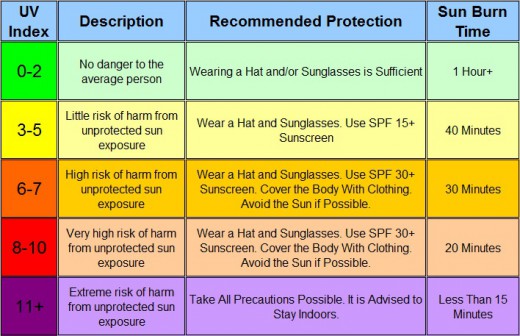 36-3 Monthly UV Index in San Jose 2014
Month	Average	
January 	2.0	
February 	2.79  
March 	4.74  
April 	7.3  
May 		8.42  
June 	9.61  
July 		10.03  
August 	8.55  
September 	7  
October 	4.57  
November 	2.63  
December 	1.69
36-3 Hair and Nails
Basic structure is keratin (same as bird feathers, reptile scales)
Hair-protects from UV, provides insulation, prevent dirt and particles from entering eyes, nose, ears
Grow from hair follicles that are in close contact with sebaceous glands
Cells fill in with keratin as they grow, then die
36-3 Hair and Nails
Nails-protect tips of fingers and toes
Grow from nail root
Cells fill in with keratin as they grow, then die
Fingernails-3mm per month, toenails 4X as fast
36-2 Uses and Making of artificial skin
https://www.youtube.com/watch?v=5A3VlwNHGII